OCTOBER 2023
Stake Mission Training
[Speaker Notes: My hope is this is informal. Please feel free to comment and add perspective as we go along here.]
President Nelson:
“These surely are the latter days, and the Lord is hastening His work to gather Israel. That gathering is the most important thing taking place on earth today. Nothing else compares in magnitude, nothing else compares in importance, nothing else compares in majesty.”
[Speaker Notes: Wendi Nelson has said many times that President Nelson doesn’t speak in hyperbole. He is calculated in the words he uses to convey meaning.
I hope that as we go through this training we can each receive inspiration on different things that are meant for the work in our own wards. We are going over the principles and practices of how the missionary work is organized. My prayer is that the spirit can build on that foundation for each of our wards uniquely]
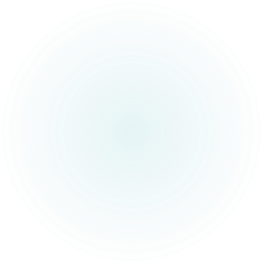 Agenda
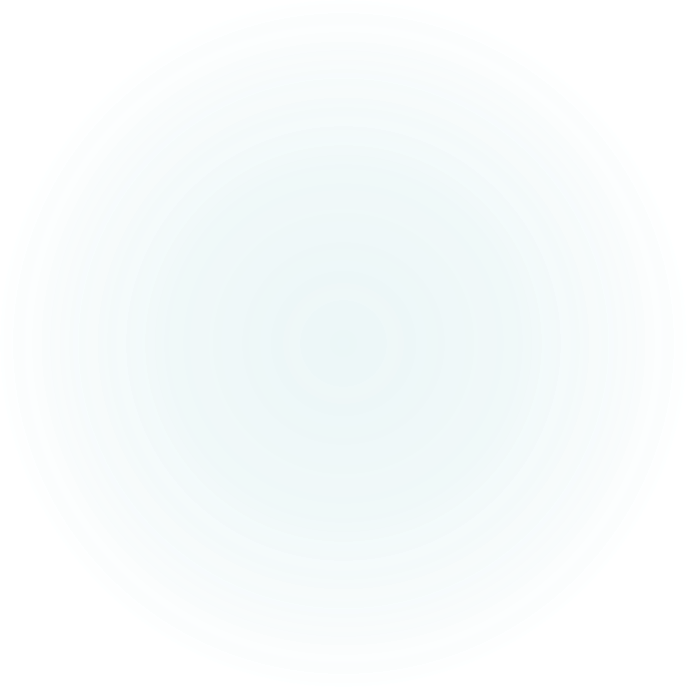 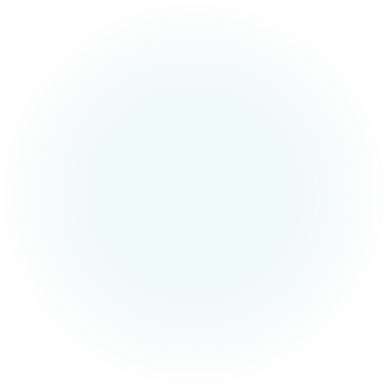 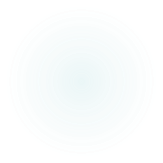 [Speaker Notes: As we council together, please take note of inspiration from the Spirit on things you can do as an individual and as a ward mission team that will allow you to better share the gospel in your wards.]
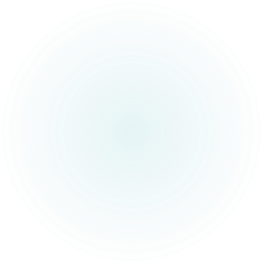 Love
Matthew 22:37-39
37 Jesus said unto him, Thou shalt love the Lord thy God with all thy heart, and with all thy soul, and with all thy mind.
38 This is the first and great commandment.
39 And the second is like unto it, Thou shalt love thy neighbor as thyself.

Share and Invite-   normal and natural ways
Matthew 28:19-20
19 Go ye therefore, and teach all nations, baptizing them in the name of the Father, and of the Son, and of the Holy Ghost: 
20 Teaching them to observe all things whatsoever I have commanded you
Joy
“We seek to help people feel the joy that we feel.”
“We can help new members learn and experience the joy of being a disciple of Jesus Christ.”
“We can help ward members experience the joy of sharing the gospel.”

Great short videos in Ch 23 in Handbook and on Church website
Principles of Missionary Work
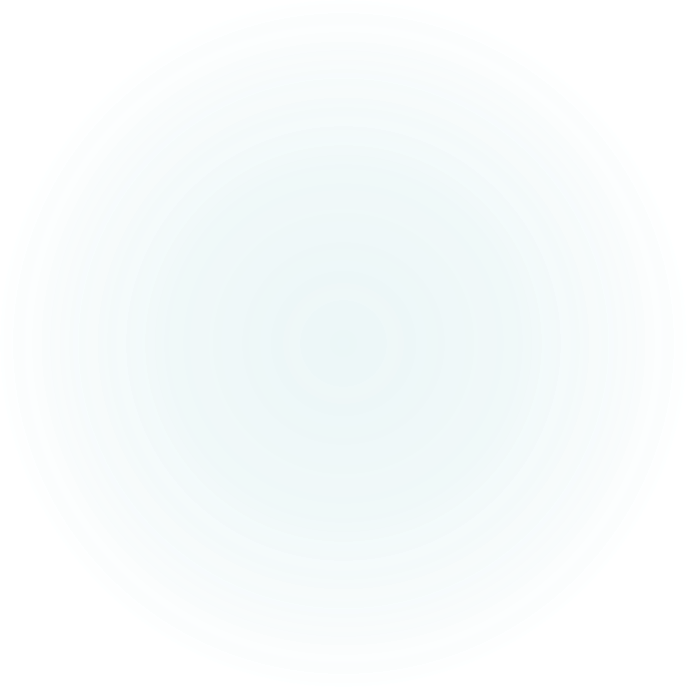 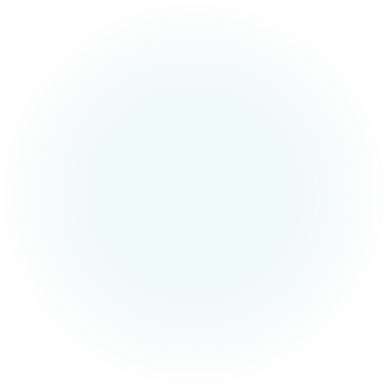 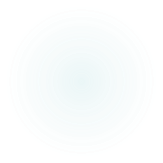 [Speaker Notes: This is for all saints! Starts with Love. There is a reason this is the great commandment. Love should be the motivation and center of everything we do. Everything else falls into place. We have been focusing a lot on charity and miracles in the stake….Mormon teaches us the importance of charity in Moroni Ch 7. I used to think if I prayed for charity, one day I would get charity..like a big box filled with charity that will last the rest of my life. I find that it is a process for me….Whether is it striving for charity in family relationships, work, or our calling. We apply it to our missionary work…showing a smile as we walk past someone, paying a compliment, an act of kidness, inviting someone into your home…]
Stake Role
President Smith holds the keys in the stake for sharing the gospel and strengthening new and returning members. He and his counselors give overall direction for these efforts

Monthly coordination meetings between Stake and Mission President

Role of Stake High Council and Stake Relief Society Presidency is to “instruct and support” in group settings and individually
Leader Training
Visit Ward Coordination as Permitted
Execution of Missionary Work Happens in the Wards!
[Speaker Notes: Learn the principles taught in chapter 23 and that are taught in training materials
Implement the specific practices called out in the handbook
Let the Spirit build on that foundation to implement an approach that will be most effective in your ward]
Ward Mission Organization
Bishop
Youth
Relief Society Presidency
Elders Quorum Presidency
Common Judge
Poor and Needy
Ministering
Temple
Finances and Temporal Affairs
Family History
Missionary Work
Teaching
Ward Mission Organization
Ward Mission “Committee” (under direction of Bishop/coordination with bishopric)
Elders Quorum and Relief Society Presidencies
Ward Council
Ward Mission Leader

Plan for Sharing the Gospel and Strengthening New and Returning Members is developed and approved here
Ward Mission “Committee” Sets the Vision for Missionary Work in the Ward
[Speaker Notes: Talk about the Plan for Sharing the Gospel and Strengthening New and Returning Members. Something simple that is developed with the “committee”. Male sure everyone buys in. Refer to it often, and let it guide your missionary vision for the ward. Feel free to make changes as he year progresses to fit the needs of the ward. Examples of a plan…pevious ward that did something similar to the youth goals.

Goals of the plan are to 1. Help everyone feel welcome. 2. Help members experience Joy of sharing the gospel. 3. Support “friends” being taught by missionaries. 4. Help new and returning members progress spiritually. Ministering can be a big part of this.]
Ward Missionaries
Ward missionaries help ward members experience the joy of sharing the gospel as described in 23.1. They serve under the direction of the ward mission leader or the member of the elders quorum presidency who fills this role. The elders quorum and Relief Society presidents may suggest members who could serve.

Ward missionaries teach by word and example how to love others, share their faith, and invite others to receive the blessings of the gospel. They also help ward members minister to new and returning members.

Ward missionaries participate in weekly coordination meetings (see 23.5.7).
[Speaker Notes: I wont go through all of the duties and responsibilities of each member of the ward mission team, but I wanted to highlight the importance of the ward missionaries. Even if we aren’t officially called, we should all be striving to be like the ward missionaries!]
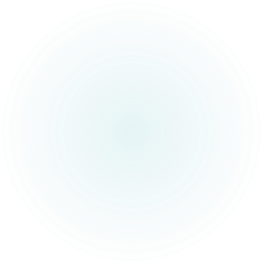 Ward Mission Organization
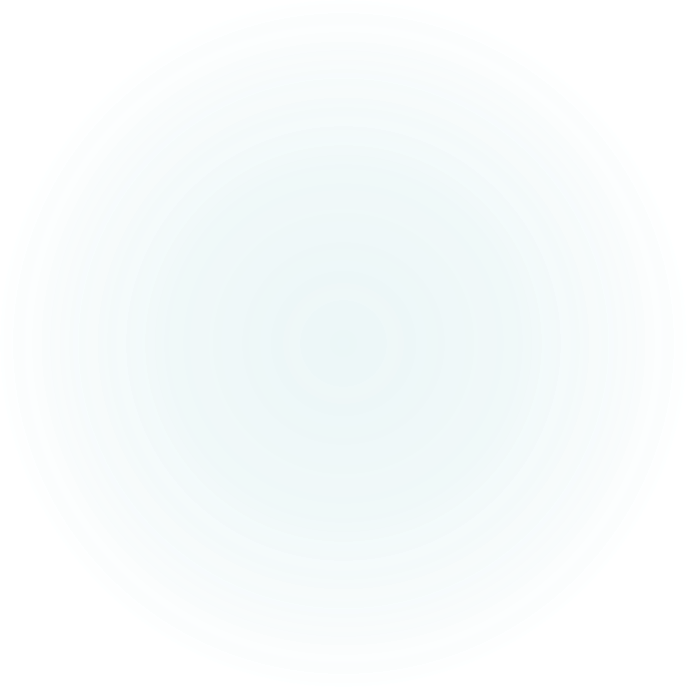 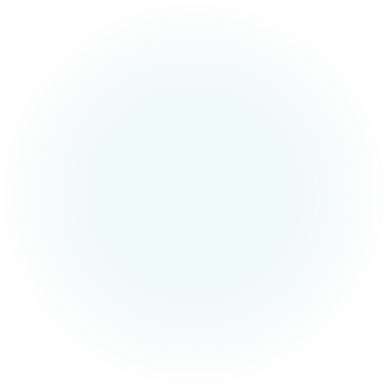 Ward Mission “Team” Supports Execution of the Vision and Plan and KEEPS THE PLAN ALIVE!!!!!
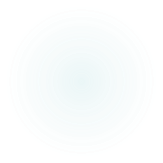 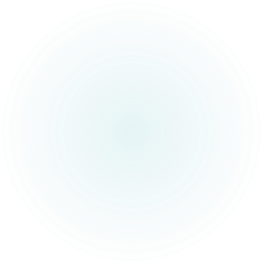 Ward Mission “Team” Practices and Tools
Ward Mission Coordination Meeting
Every Week!
Brief and Informal – assignment driven
Complete “Team” attendance
Ensure all are involved
Strive for unity and love
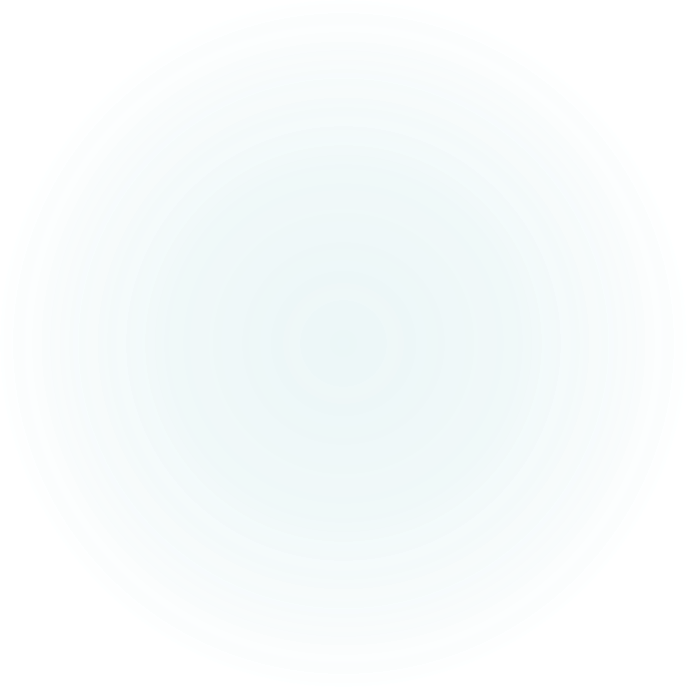 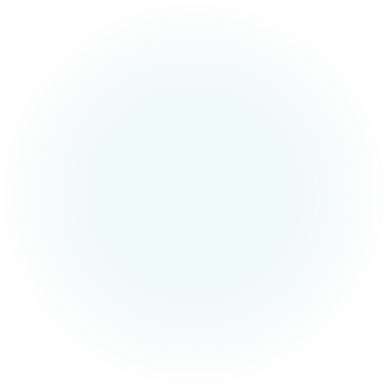 Coordination Efforts to Share the Gospel happen in WMCM
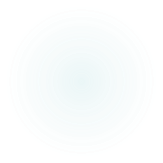 [Speaker Notes: Share some examples of “Brief and informal”]
Ward Mission Coordination Meeting Forum
Implement ward’s plan for sharing the gospel and strengthening new and returning members
Plans for upcoming baptismal services
Assignments given in previous meetings
Feedback from Elders and Sisters
How can we utilize all of our mission team members?
Ward Missionaries
Youth
Full Time Missionaries
RS/EQ Councilors
How can Covenant Path Progress tool guide us?
Make meaningful assignments
Follow up throughout the week
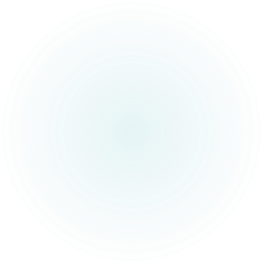 Seek to Find JOY in your service and focus on the LOVE of our Savior!
Weekly WMCMs - If WML can’t make it, EQ counselors can lead
Provide missionaries with ministering opportunities
Participate in 30 for 30- work towqrd having missionaries teach in our homes
Consider best way to get missionaries in homes for teaching

Use the youth!  Elder Renlund has told us that the youth are not there to be trained.  They’re there to do the work and they’re better at it than we are!
Suggest Bishop prayerfully considers a call as ward missionary
solicit their input
give them meaningful assignments and follow-up

If there isn’t an updated Plan for Sharing the Gospel and Strengthening New and Returning Members, encourage Ward Council and RS/EQ presidencies to create one
Refer to it often
Encourage Ward Council to regularly review it and update as necessary. Need buy in from everyone
KEEP THE PLAN ALIVE!
Invitations from the stake:
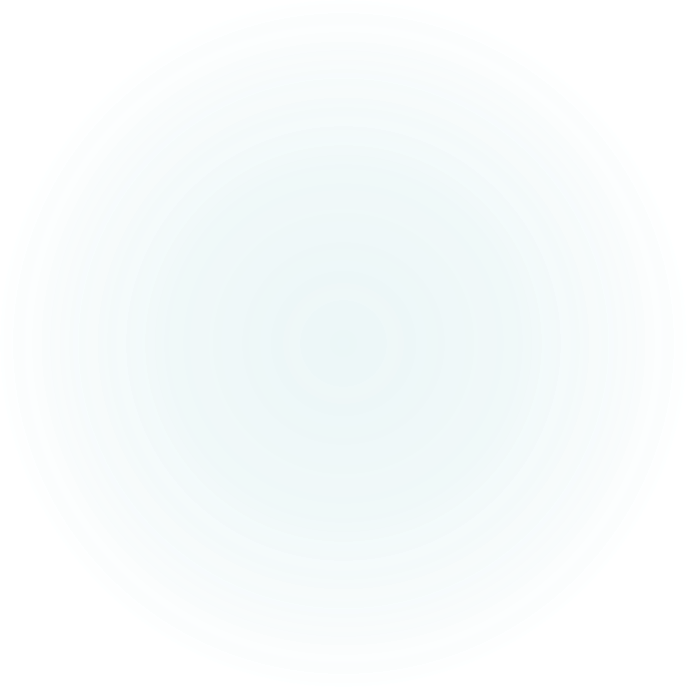 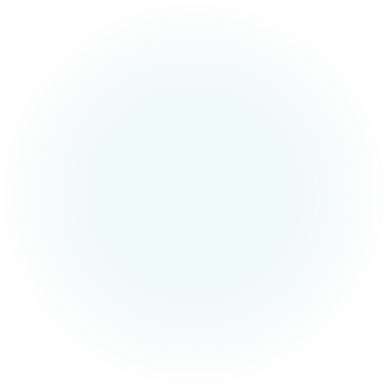 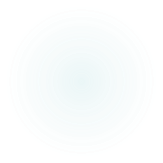 [Speaker Notes: Missionary work can easily turn into check boxes for people. Its hard to find joy in that. Focus on the love of our Savior!

Youth were invited to be part of the youth battalion! Example of Vero WMCM with youth.]
Invitations from the stake:
Study Chapters 1, 4, 23 in General Handbook
Study Chapter 13 in Preach My Gospel (Or all of it!)